Mitosis Review
Cell’s Alive Video of Mitosis
* Mitosis cell division. Ex: skin cells make skin cells, liver cells make liver cells, blood cells make blood cells)
2 daughter cells.
* One cell duplicates all of its DNA and Organelles to become_____________
* Are the Daughter Cells Identical  to each other?
Yes
* How are they identical to each other?
They have the same DNA
Introduction to Meiosis
Watch the Cells Alive Video of Meiosis: 
How does Meiosis differ from Mitosis?
2 cell divisions
4 daughter cells produced
Chromosomes line up in pairs (in 1st metaphase)
Meiosis: The cell division process that makes gametes (egg and sperm)
Where (in your body) does Meiosis occur?
Females: Ovaries make eggs
Egg = the female sex cell
Males: Testes make sperm
Sperm = male sex cell
Meiosis Background Information
Most cells have 2 complete sets of Chromosomes 
	Ex: Human cells have 46 chromosomes (23 pairs)
23 (one set) came from mom’s egg
How many chromosomes 
are in your blood cells?
Skin cells?
23 (one set) came from dad’s sperm
46
46
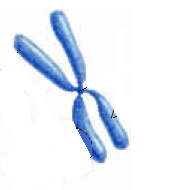 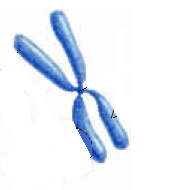 One from Dad
One from Mom
2. The same chromosomes from each set are called homologous chromosomes.
3. Diploid cell (2N) – any cell with 2 complete sets of chromosomes.   Body cells 
are diploid. Body cells are called somatic cells.
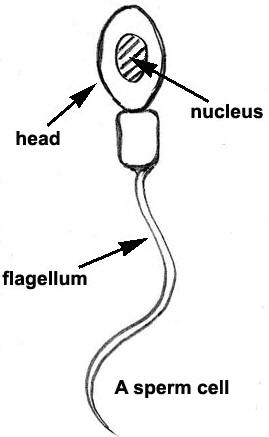 4. Haploid Cell (1N)- a cell with only 1 complete set of chromosomes. 
Sex cells ( sperm and egg) are haploid.  Sex cells are called gametes.
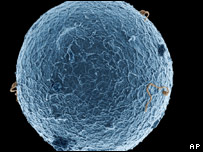 eye color
   locus
eye color
   locus
hair color
    locus
hair color
   locus
Paternal
Maternal
Homologous Chromosomes
Meiosis and Sexual Reproduction
Sexual Reproduction requires meiosis to make gametes which join together during fertilization
46
23
Meiosis Occurs
Fertilization Occurs
Diploid Somatic
Haploid Sperm
46
46
23
Diploid Zygote
Haploid Egg
Diploid Somatic
mitosis
Requires male and female gametes and is usually a slower process than asexual reproduction.
446
46
Embryo
Meiosis I
Cell Division process that makes the gametes.
Prophase I: 
-Chromatids pair with homologous pair - forms a tetrad (4 chromatids)
-Crossing over occurs – sections of DNA exchanged 
  between homologous pairs.
Tetrad
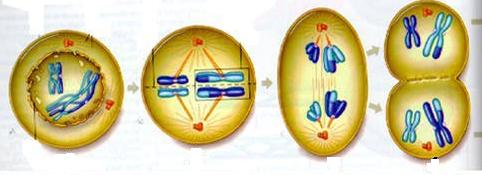 Metaphase I:
- Tetrads line up in the middle
Anaphase I:
- Homologous pairs separate
Telophase I:
Each Cell has identical chromatids still paired
Cytokinesis – cell divides into two
spindle fiber
centrioles
Prophase I
metaphase plate
Metaphase I
Anaphase I
Telophase I
Meiosis II
Occurs like in Mitosis to separate sister chromatids
Prophase II:
- Nucleus disappears and spindle forms
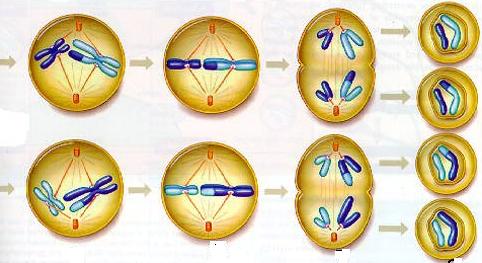 Metaphase II:
- Chromosomes line up in the middle
Anaphase II:
- Chromatids are separated
Telophase II:
4 cells produces
The cells are haploid cells (23 chromosomes)
Each cell is genetically different
These cells are gametes – sperm and egg
Prophase II
metaphase plate
metaphase plate
Metaphase II
Anaphase II
sister chromatids separate
Telophase II
Sexual Reproduction and Genetic Variation
Meiosis creates genetic variation in 2 ways:
Independent Assortment – the position of homologous pairs at metaphase I is a matter of chance.
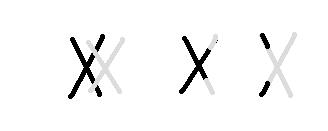 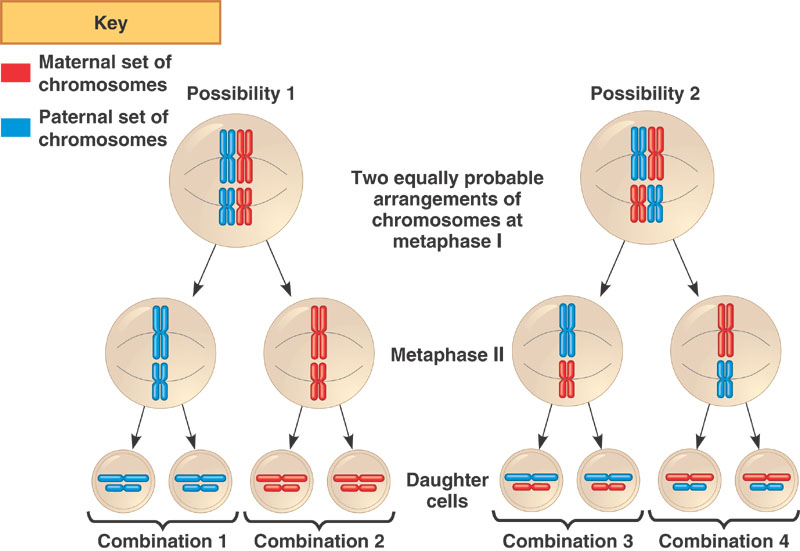 2.   Crossing Over – occurs in prophase I when genes are exchanged between homologous pairs.
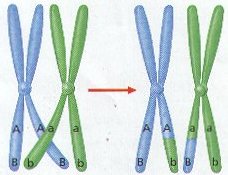 Crossing Over
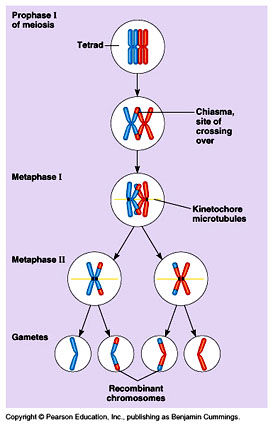 This process can produce a chromosome that contains a new combination of genetic information from different parents that is called genetic recombination.
Meiosis in males vs. females
Production of sperm cells
Production of an egg cell
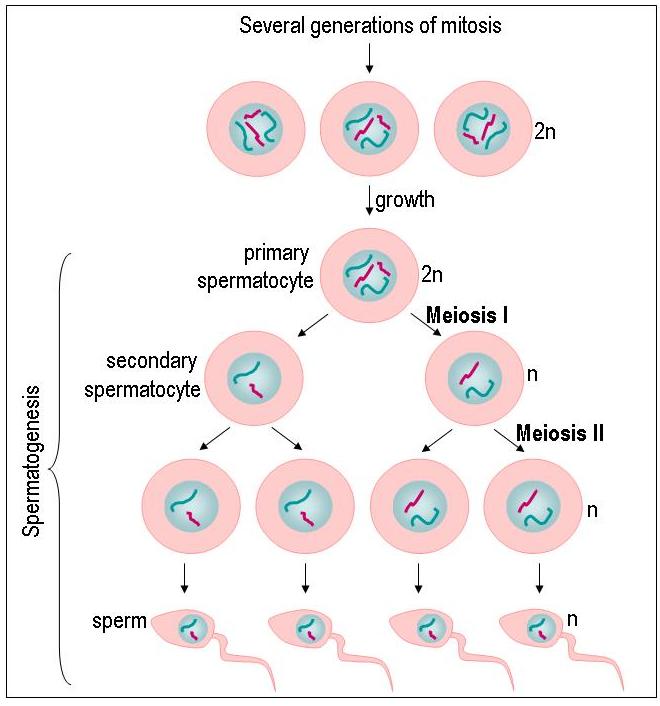 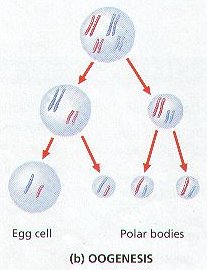 Mitosis
Differences Between Mitosis         and     Meiosis
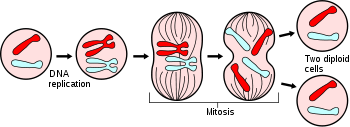 Meiosis
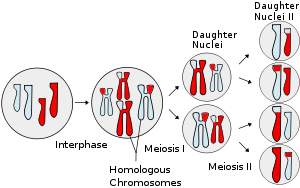 Similarities Between 
Mitosis          and     Meiosis
 
 Sister Chromatids pair up
 Go through the same phases
Forms of Cell division
Variation
Important to population as the raw material for natural selection.

Question:
		What are the three sexual sources of
		genetic variation?
Answer:
1.  crossing over (prophase I)

2.  independent assortment (metaphase I)

3.  random fertilization

Remember: variation is good!
Question:
A cell containing 20 chromosomes (diploid) at the beginning of meiosis would, at its completion, produce cells containing how many chromosomes?
Answer:
10 chromosomes (haploid)
Asexual Reproduction vs. Sexual Reproduction
Asexual Reproduction:
Sexual Reproduction:
Cells divide by Mitosis
Creates genetically identical offspring (clones)
Works best to create stable, unchanging environments
Helps a population colonize an area quickly
Examples:
Yeast cells – budding
Bacteria – binary fission
Cells divide by Meiosis  
Meiosis creates genetic variation
Independent Assortment
Crossing Over
Genetic Variation is good in a changing environment.
Requires male and female gametes and is slower than asexual reproduction.
	
	*Because of what happens in meiosis, the same sperm/egg will never be made twice and therefore:  There never was nor will there ever be another you! You are genetically unique!  
	(Except identical twins)
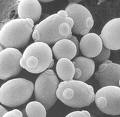 Budding - Asexual
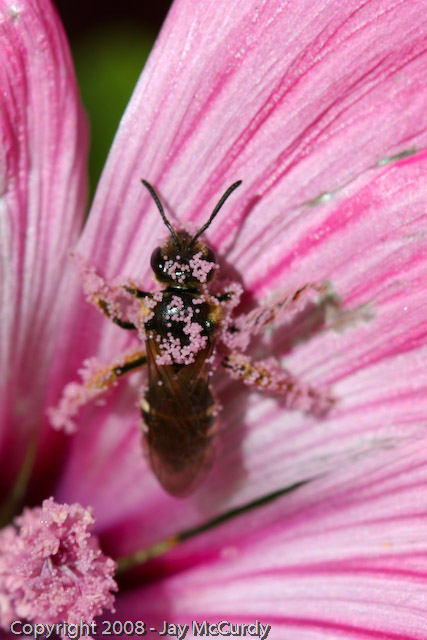 Binary Fission - Asexual
Pollination - Sexual
History of Genetics
Genetic Terms:
Dominant – Represented by a capital letter and masks the recessive allele.  T=tall
Recessive – Represented by a lower case letter and is masked by a dominant allele.  t=short
Phenotype – outward appearance of the trait.  Ex. Tall
Genotype – genetic combination of the trait. Ex. TT, Tt, tt
Homozygous – genotype having the same two alleles.  TT or tt
Heterozygous – genotype having two different alleles.  Tt
Example:  T=tall   and   t=short
	Homozygous tall ________
	Homozygous short ________
	Heterozygous tall ________
TT
tt
Tt
How do you predict what offspring will look like?
Punnett Square - tool used to predict genotype and phenotype of offspring

Example:
T=Tall  	t = short
Mom – Tt		Dad- Tt
	
Cross parents
	Tt            x 	Tt
	mom		dad
Draw box
Put mom gametes  on top. Put Dad gametes on side.
Fill in box with a letter from each parent
Analyze
Since you have 2 alleles (different versions of a gene) for each gene, you have 2 letters

TT  homozygous dominant (Tall)

tt  homozygous recessive (short)

Tt  heterozygous (tall)

Big letter ALWAYS wins

Genotype	Phenotype
Combo of alleles
TT  Tt  tt
Physical trait
Tall, short
T               t
Phenotype Ratio:
75% Tall, 25% short
T               

  t
TT
Tt
Genotype Ratio:
25% TT, 50% Tt, 25% tt
Tt
tt
Mendelian Genetics
Gregor Mendel – the father of Genetics
1.  Studied garden pea plants
  2.  He wanted to find out how traits were passed from parent to  offspring .
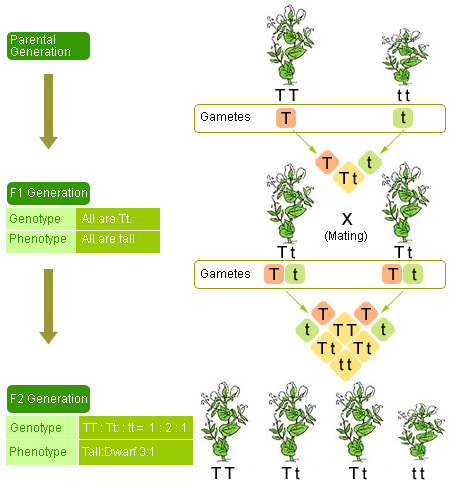 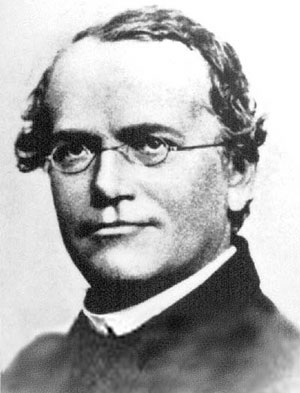 Mendelian Genetics
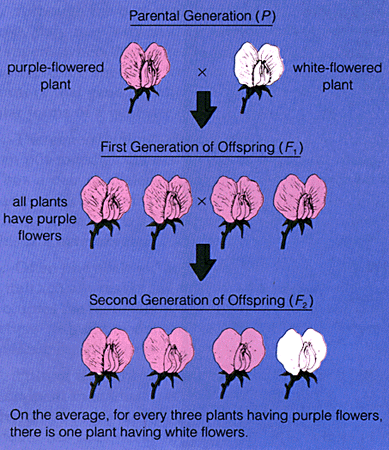 tt
Mendels Experiments:
TT
1st Experiment:
       1.  Crossed two true-breeding plants.  Ex. Purple flowering plant and a white flowering plant.  What are the genotypes? 

        2.  This experiment produced all purple flowering plants. What are the genotypes?
Tt
2nd Experiment:
        1.  Crossed two of the purple flowering plants from experiment #1.
        2.  Experiment produced purple flowering  & white flowering plants
Conclusions:
Each plant contained 2 alleles for each trait.
Some genes were stronger or dominant
Some genes were weaker or recessive
Purple x White 	(P generation)

All Purple Offspring	  (F1 generation)

¾ purple and ¼ white flowers  (F2)
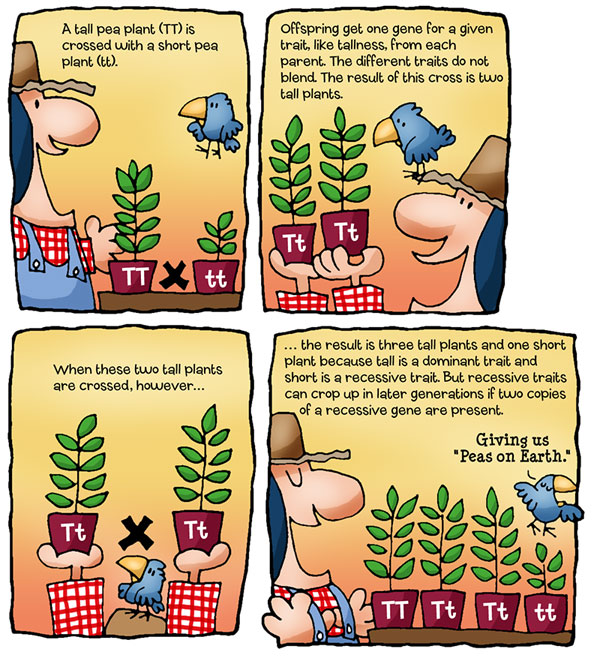 Haploid / Diploid Practice
1. If the gamete has 25 chromosomes, how many chromosomes will the body cells have? 

2. If the somatic cells have 20 chromosomes, how many chromosomes will the sex cells have?

3. If the diploid number of chromosomes is 46, what is the haploid number?

4. If the egg cell of a mouse has 12 chromosomes, how many chromosomes will the skin cells have?

5. If the haploid number of chromosomes is 35, how many chromosomes will the somatic cells have? 

6. Which type of cell division makes diploid cells?

7. Which type of cell division makes haploid cells? 

8. How many pairs of chromosomes do humans have?
50
10
23
24
70
Mitosis
Meiosis
23
Mitosis Review
* Mitosis ________________________. Ex: skin cells make skin cells, liver cells make liver cells, blood cells make blood cells)
* One cell duplicates all of its DNA and Organelles to become_____________
* Are the Daughter Cells Identical  to each other? __________
* How are they identical to each other? _______________________
Meiosis Background Information
1.  Most cells have ________________________
Ex: Human cells have ______________________
___ (one set) came from mom’s egg
How many chromosomes 
are in your blood cells? ____
skin  cells?  ____
___ (one set) came from dad’s sperm
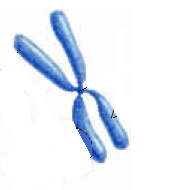 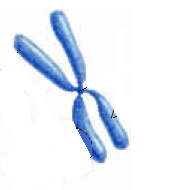 One from Dad
One from Mom
2. The same chromosomes from each set are called _______________________.
3. _______________– any cell with 2 complete sets of chromosomes. 
_________________are diploid.  Body cells are called _______________.
4. ______________- a cell with only 1 complete set of chromosomes. 
Sex cells are __________.  Sex cells are called _____________
Meiosis and Sexual Reproduction
Sexual Reproduction requires meiosis to make gametes which join together during fertilization
Meiosis Occurs
Fertilization Occurs
Diploid Somatic
Haploid Sperm
Diploid Zygote
Haploid Egg
Diploid Somatic
mitosis
Requires male and female gametes and is usually a slower process than asexual reproduction.
446
Embryo
Meiosis I
Cell Division process that makes the __________________.
Prophase I:
-Chromatids pair with ______________ pair - forms a _____________(4 chromatids)
-_____________occurs – sections of DNA exchanged 
  between homologous pairs.
Tetrad
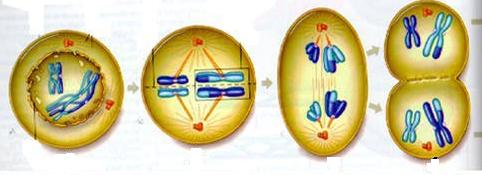 Spindle
Metaphase I:
-
Anaphase I:
-
Telophase I:
Each Cell has identical ________________________
Cytokinesis – cell divides into two
Meiosis II
Occurs like in _____________ to separate ________________
Prophase II:
-
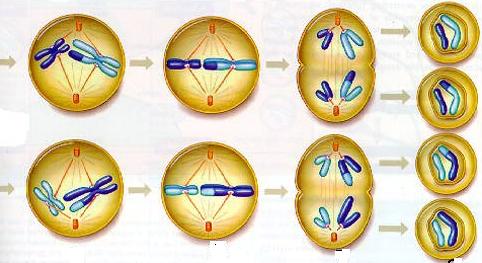 Metaphase II:
-
Anaphase II:
-
Telophase II:
___________ are produced
The cells are ____________(23 chromosomes)
Each cell is genetically ____________
These cells are ___________– sperm and egg
Sexual Reproduction and Genetic Variation
Meiosis creates _______________________in several ways:
Independent Assortment – ___________________________________
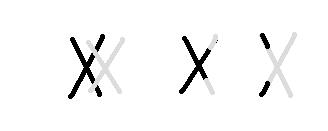 Option 1
Option 2
Crossing Over – ____________________________________________
_____________________________________________________________
This process can produce a chromosome that contains a new combination of genetic information from different parents that is called _____________________________.
Mitosis
Differences Between Mitosis         and     Meiosis
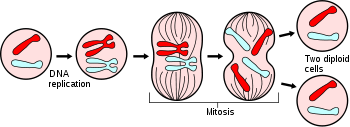 Meiosis
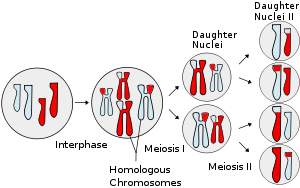 Similarities Between 
Mitosis          and     Meiosis
Asexual Reproduction vs. Sexual Reproduction
Asexual Reproduction:
Sexual Reproduction:
Cells divide by _________
Creates genetically ____________offspring (clones)
Works best to create __________, __________
	environments
Helps a population colonize an area _______
Examples:
Yeast cells – budding
Bacteria – binary fission
Cells divide by ____________ 
Meiosis creates ___________ ______________
Independent Assortment
Crossing Over
Genetic Variation is good in a ____________ environment.
Requires __________gametes and is _________ than asexual reproduction.
	
	*Because of what happens in meiosis, the same sperm/egg will never be made twice and therefore:  There never was nor will there ever be another you! You are genetically unique!  
	(Except identical twins)
History of Genetics
Genetic Terms:
Dominant – ___________________________________ (           )
Recessive – __________________________________ (              )
Phenotype – _________________________________ (              )
Genotype –	 _______________________________(                    )
Homozygous – _____________________________ (                   )
Heterozygous – _________________________________(          )

Example:  T=tall   and   t=short
	Homozygous tall __________________
	Homozygous short ________________
	Heterozygous tall _________________
Since you have 2 alleles (different versions of a gene) for each gene, you have 2 letters

TT  homozygous dominant (Tall)

tt  homozygous recessive (short)

Tt  heterozygous (tall)

Big letter ALWAYS wins

Genotype	Phenotype
How do you predict what offspring will look like?
Punnett Square - _____________________________________________________

Example:
T=Tall  	t = short
Mom – Tt		Dad- Tt
	
Cross parents
	______            x 	_______			
Draw box
Put mom gametes on top. Put Dad gametes on side.
Fill in box with a letter from each parent
Analyze
Phenotype Ratio:
Genotype Ratio:
Mendelian Genetics
Gregor Mendel – ________________________________
1.  Studied _____________________________
 2.  He wanted to find out how traits were passed from ___________ to ______________________
Mendels Experiments:
1st Experiment:
       1.  _______________________________Ex. Purple flowering plant 
            and a white flowering plant. 
        2.  This experiment produced __________________________
2nd Experiment:
        1.  Crossed two of the ____________________from experiment #1.
        2.  Experiment produced _______________& ______________plants
Purple x White 	(P generation)

All Purple Offspring	  (F1 generation)

¾ purple and ¼ white flowers  (F2)
Conclusions:
__________________________________
__________________________________
__________________________________